Úvod do výuky češtiny jako druhého/cizího jazyka
Linda Doleží
Kompetence učitele češtiny jako druhého/cizího jazyka
Oblasti:

Cílové skupiny – studenti / žáci
Vyučující
Metody
Průvodci
Rozvoj
Zkušenost
Cizinci v ČR
Občané EU
Uprchlíci a žadatelé o azyl a doplňkovou ochranu, azylanti a držitelé mezinárodní ochrany
Občané třetích zemí



http://cizinci.cz/cs/2017-cizinci-v-cr
https://www.czso.cz/csu/cizinci/cizinci-pocet-cizincu
http://www.asimos.cz/Zivotni-situace/Azyl/
Občanem třetí země je občan státu, který není členem EU a není zároveň občanem Islandu, Lichtenštejnska, Norska a Švýcarska.
 
Členské státy EU jsou Belgie, Bulharsko, Česká republika, Dánsko, Estonsko, Finsko, Francie, Chorvatsko, Irsko, Itálie, Lucembursko, Kypr, Litva, Lotyšsko, Maďarsko, Malta, Německo, Nizozemsko, Portugalsko, Polsko, Rakousko, Rumunsko, Řecko, Spojené království Velké Británie a Severního Irska, Slovensko, Slovinsko, Španělsko a Švédsko (28).
www.mvcr.cz
Mezinárodní ochrana
Mezinárodní ochrana je pojem, který český zákon o azylu používá ke společnému označení azylu a doplňkové ochrany. 

Mezinárodní ochrana se uděluje cizincům, kteří se nacházejí v České republice a kteří se z určitých důvodů nemohou vrátit zpět do své země.

V případě získání mezinárodní ochrany vám tedy bude především umožněno legálně pobývat na území České republiky.
Důvody
1. Azyl z důvodu pronásledování – bude vám udělen v případě, že vám v zemi původu hrozí natolik vážné nebezpečí, že vrátit se zpět by pro vás znamenalo ohrožení života nebo porušení vašich základních práv (např. pokud by vám v zemi hrozilo mučení, fyzické nebo psychické násilí, sexuálnímu násilí, trest smrti či nespravedlivé odsouzení k nepřiměřenému trestu atd.)

   2. Azyl za účelem sloučení rodiny – může vám být udělen v případě, že někdo z blízkých členů vaší rodiny (otec, matka, manžel, manželka atd.) získal v České republice azyl z důvodu pronásledování nebo humanitární azyl.

   3. Humanitární azyl – může vám být udělen v případě, že nesplňujete důvody pro udělení azylu z důvodu pronásledování ani azylu za účelem sloučení rodiny, přesto však existují velmi závažné důvody, pro které se do své země vrátit nemůžete.
Cílové skupiny – statistika
Opakování - Etiketa interkulturní komunikace?
Pravidlo 1: vyhýbej se automatickým interpretacím, předpokladům a soudům
Pravidlo 2: vystup ze svého referenčního rámce
Pravidlo 3: buď připravený vysvětlovat zřejmé
Pravidlo 4: poslouchej a dávej otázky
Pravidlo 5: využívej dovednost kritického myšlení
Pravidlo 6: vyměňuj si hodnotové postoje a diskutuj o nich
Pravidlo 7: zaměř se na řešení, ne na problémy
Za změnou je učitel!
https://www.varianty.cz/download/docs/99_dvakra-t-me-r-jednou-r-ez-od-multikulturni-vy-chovy-ke-vhledu.pdf
Příručka vychází z tzv. transkulturního přístupu, který je založen nikoliv na skupinovém, ale osobnostním přístupu v multikulturní výchově. V pedagogické praxi to znamená rovnocenné usměrnění pozornosti ke všem účastníkům jako k jedinečným osobnostem s vlastní plnohodnotnou historií. Namísto popisu a vymezování jednotlivých sociokulturních skupin tento přístup začíná přemýšlením o příčinách a hranicích odlišností každého z nás, tedy především reflexí.
Publikace Dvakrát měř, jednou řež – od multikulturní výchovy ke vhledu jako celek představuje možnosti, jak lze či naopak nelze dosahovat poznání v oblasti problémů souvisejících s lidskou odlišností.
Fantastický učitel
Grant, Sleeter (2007): 17 stavebních kamenů pro vynikající výuku rozdílných studentů

Stavební kámen 1: kritické zkoumání sebe sama
Metody (Richards, Rodgers 2014)
Gramaticko-překladová metoda
Ústní přístup
Situační jazyková výuka
Audiolingvální metoda

Komunikační jazyková výuka
Výuka na základě obsahu /Content-Based Instruction/
Integrovaná výuka jazyka a obsahu /Content and Language Integrated Learning/
Výuka jazyka na základě úkolu /Task-based Language Teaching)
Výuka na základě textu /Text-based Instruction/
Celý jazyk /Whole Language/
Vícečetné inteligence /Multiple Intelligencies/

Jazykové učení se na základě spolupráce /Cooperative Language Learning/

Lexikální přístup /Lexical Approach/

Výuka jazyka zaměřená na kompetence, standardy, SERRJ
Přirozený přístup
Totální fyzická reakce (TPR)
Tichá metoda
Jazyková výuka v rámci komunity
Sugestopedie
Průvodce
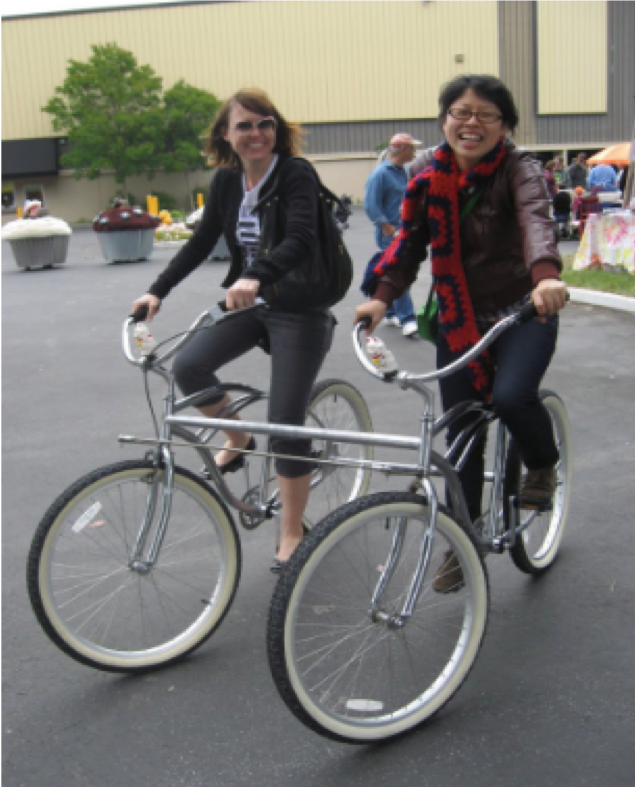 Tandemy
Buddies / Dobrovolníci
Autonomní učení
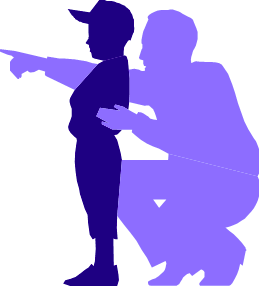 Tandem
www.tandem-org.de
Nové výzvy
https://dikobraz.cz/ucitel-a-zak
ÚČJ FF MU Brno
Studijní program Český jazyk a literatura
Navazující magisterské studium – specializace Čeština jako cizí jazyk
Katedra českého jazyka a literaturyPedF MU Brno
Ústav českého jazyka a teorie komunikace FF UK Praha
Navazující magisterské studium – Učitelství češtiny jako cizího jazyka
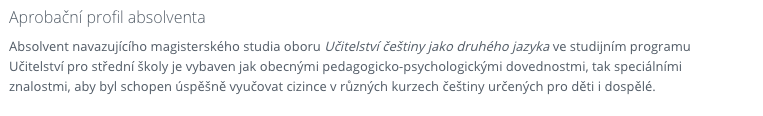 UJOP UK Praha
CIC
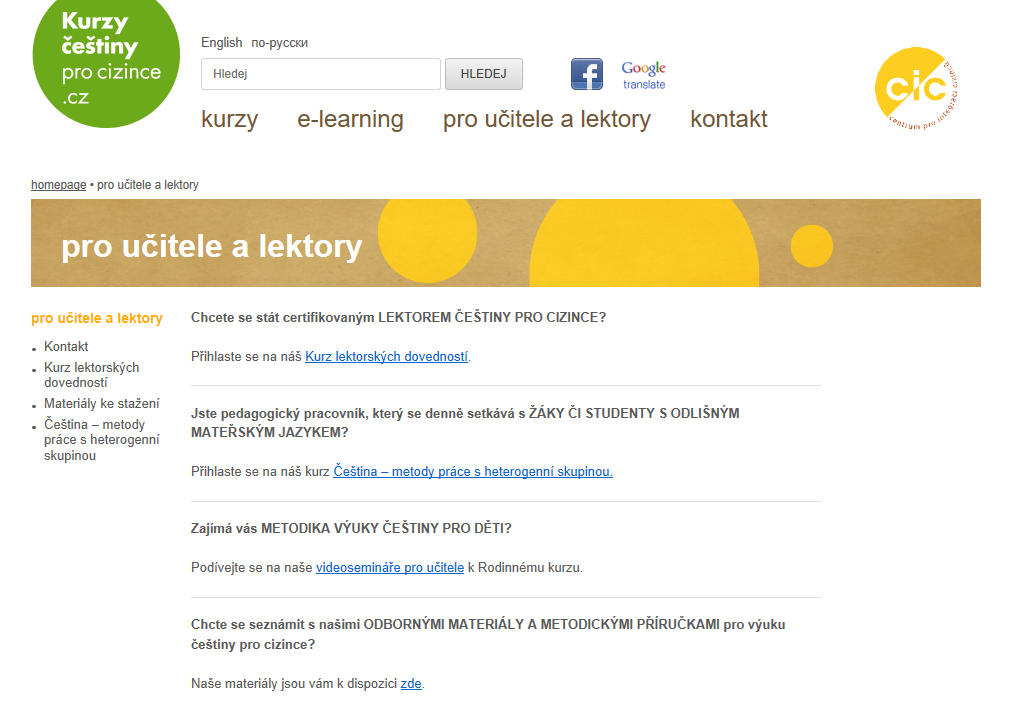 https://www.kurzycestinyprocizince.cz/cs/pro-ucitele-a-lektory.html
Akcent College
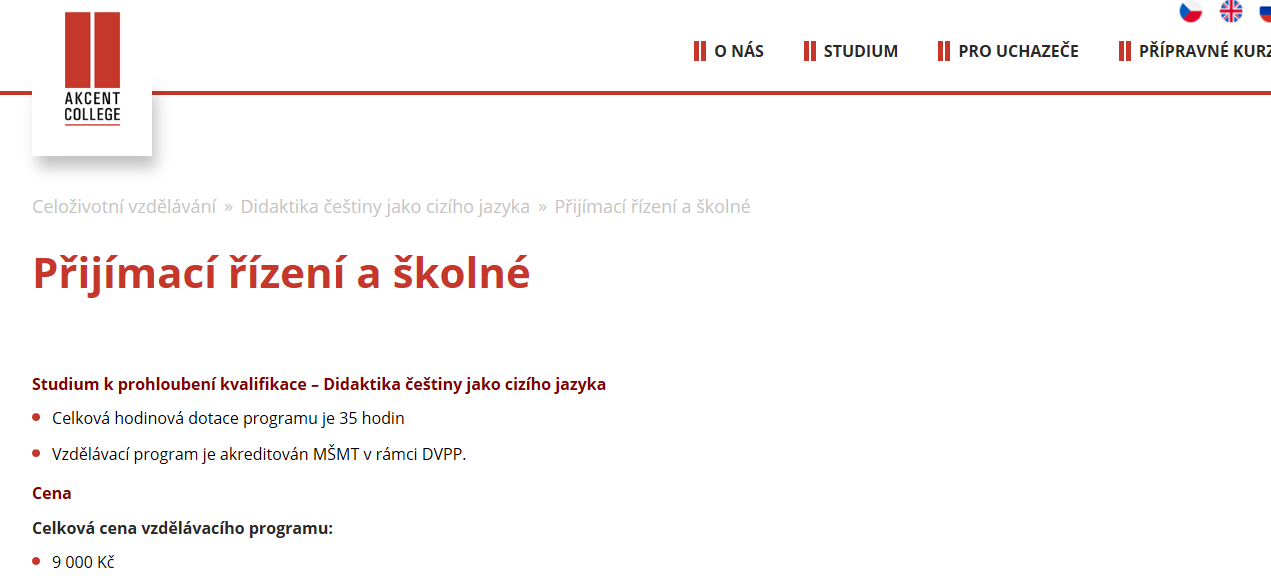 https://www.akcentcollege.cz/cs/clanek/detail/CZC_CJ
META
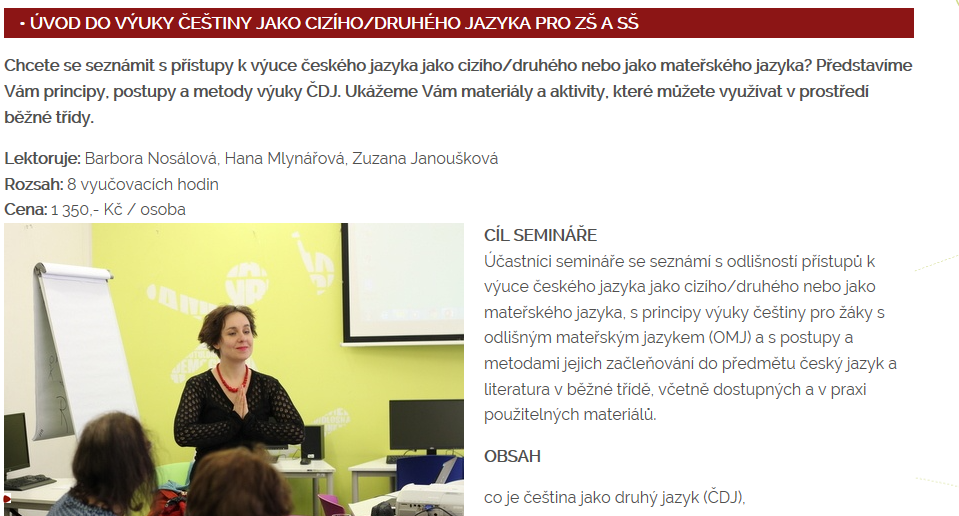 https://www.meta-ops.cz/seminare/uvod-do-vyuky-cestiny-jako-cizihodruheho-jazyka
NPI – e-learning a kurzy pro učitele na ZŠ a SŠ

AUČCJ – cykly školení
Když začínáme učit dospělé…
Když začínáme učit děti…
https://cizinci.npi.cz/metodiky/
META
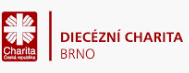 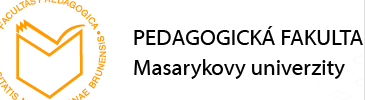 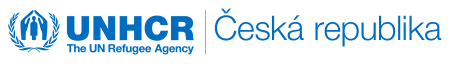 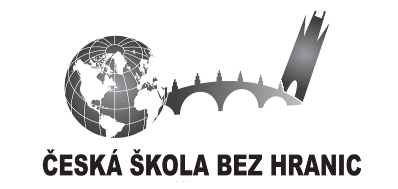 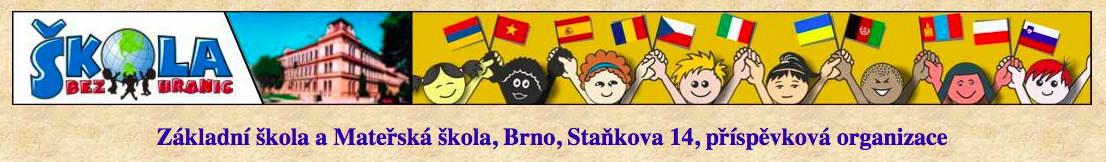 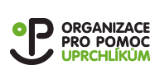 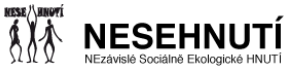